Holiday Recipes from
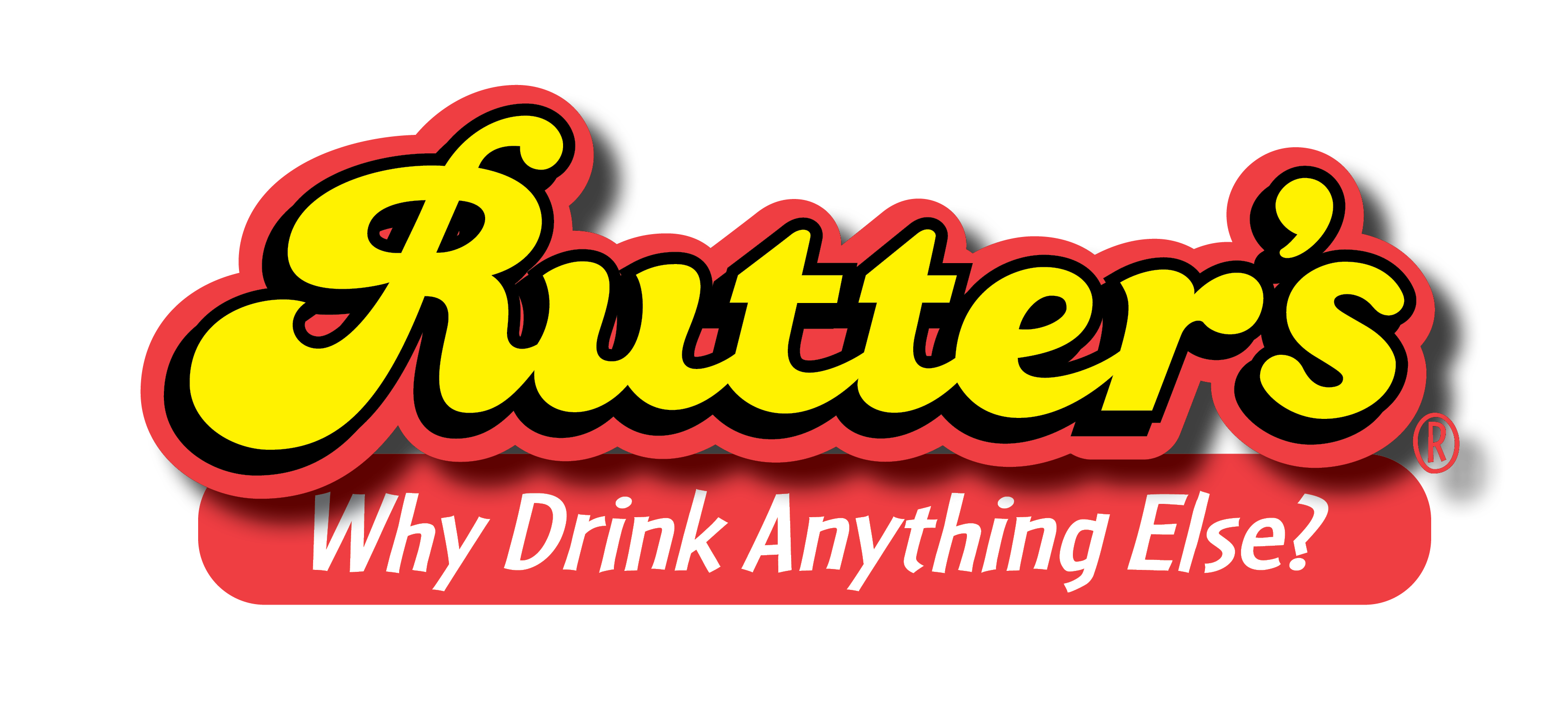 for sharing
Rutter’s Pumpkin Pie Milk French Toast
Add Recipe Name
Add contributors
Add time & number of servings
Ingredients
Add a list of ingredients 
4 eggs
1 cup Rutter’s Pumpkin Pie Milk
1 loaf Brioche Bread
1 tablespoon butter 
1 Tablespoon cinnamon sugar
Whipped topping
Maple syrup
Powdered Sugar
Preparation
Add preparation steps
Beat eggs and add Rutter’s Pumpkin Pie milk. Mix well until blended
Slice Brioche Bread into thick slices
Heat Skillet to medium heat add butter to skillet
Dip bread in mixture soaking both sides. Place in Skillet cook evenly until toasted on both sides.
Top with Whipped topping for a sweeter taste
Add Recipe Name
Ingredients
Add a list of Ingredients
Add time and number of servings
Add a preparation step
Add a preparation step
Add a tip or note
Add a preparation step
Add nutritional information
Add Recipe Name
Add a tip or note
Add time and number of servings
Ingredients
Add a list of Ingredients
Add a preparation step
Add a preparation step
Add a preparation step
Add nutritional information
Add Recipe Name
Add a preparation step
Add time and number of servings
Ingredients
Add a tip or note
Add a list of Ingredients
Add a preparation step
Add a preparation step
Add a preparation step
Add nutritional information
Add a tip or note
Add Recipe Name
Add time and number of servings
Ingredients
Add a list of Ingredients
Add preparation steps
Add nutritional information
Add Title
Add Recipe Name
Add contributors
Add time and number of servings
Ingredients
Add a list of Ingredients
Preparation
Add preparation steps
Add a tip or note
Add nutritional information
Add Recipe Name
Ingredients
Add a list of Ingredients
Add time and number of servings
Add a preparation step
Add a preparation step
Add a tip or note
Add a preparation step
Add nutritional information
Add Recipe Name
Add a tip or note
Add time and number of servings
Ingredients
Add a list of Ingredients
Add a preparation step
Add a preparation step
Add a preparation step
Add nutritional information
Add Recipe Name
Add a preparation step
Add time and number of servings
Ingredients
Add a tip or note
Add a list of Ingredients
Add a preparation step
Add a preparation step
Add a preparation step
Add nutritional information
Add a tip or note
Add Recipe Name
Add time and number of servings
Ingredients
Add a list of Ingredients
Add preparation steps
Add nutritional information
Add Title
Add Recipe Name
Add contributors
Add time and number of servings
Ingredients
Add a list of Ingredients
Preparation
Add preparation steps
Add a tip or note
Add nutritional information
Add Recipe Name
Ingredients
Add a list of Ingredients
Add time and number of servings
Add a preparation step
Add a preparation step
Add a tip or note
Add a preparation step
Add nutritional information
Add Recipe Name
Add a tip or note
Add time and number of servings
Ingredients
Add a list of Ingredients
Add a preparation step
Add a preparation step
Add a preparation step
Add nutritional information
Add Recipe Name
Add a preparation step
Add time and number of servings
Ingredients
Add a tip or note
Add a list of Ingredients
Add a preparation step
Add a preparation step
Add a preparation step
Add nutritional information
Add a tip or note
Add Recipe Name
Add time and number of servings
Ingredients
Add a list of Ingredients
Add preparation steps
Add nutritional information
Add Title
Add Recipe Name
Add contributors
Add time and number of servings
Ingredients
Add a list of Ingredients
Preparation
Add preparation steps
Add a tip or note
Add nutritional information
Add Recipe Name
Ingredients
Add a list of Ingredients
Add time and number of servings
Add a preparation step
Add a preparation step
Add a tip or note
Add a preparation step
Add nutritional information
Add Recipe Name
Add a tip or note
Add time and number of servings
Ingredients
Add a list of Ingredients
Add a preparation step
Add a preparation step
Add a preparation step
Add nutritional information
Add Recipe Name
Add a preparation step
Add time and number of servings
Ingredients
Add a tip or note
Add a list of Ingredients
Add a preparation step
Add a preparation step
Add a preparation step
Add nutritional information
Add a tip or note
Add Recipe Name
Add time and number of servings
Ingredients
Add a list of Ingredients
Add preparation steps
Add nutritional information
Add Title
Add Recipe Name
Add contributors
Add time and number of servings
Ingredients
Add a list of Ingredients
Preparation
Add preparation steps
Add a tip or note
Add nutritional information
Add Recipe Name
Ingredients
Add a list of Ingredients
Add time and number of servings
Add a preparation step
Add a preparation step
Add a tip or note
Add a preparation step
Add nutritional information
Add Recipe Name
Add a tip or note
Add time and number of servings
Ingredients
Add a list of Ingredients
Add a preparation step
Add a preparation step
Add a preparation step
Add nutritional information
Add Recipe Name
Add a preparation step
Add time and number of servings
Ingredients
Add a tip or note
Add a list of Ingredients
Add a preparation step
Add a preparation step
Add a preparation step
Add nutritional information
Add a tip or note
Add Recipe Name
Add time and number of servings
Ingredients
Add a list of Ingredients
Add preparation steps
Add nutritional information
Contributors
Add contributors
Title Here